Start at the End
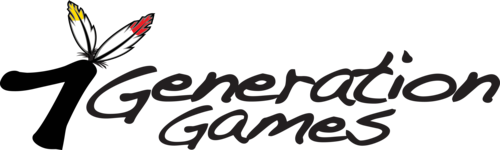 Almost always, the actual problem or the question that you are being asked to answer in a word problem will come at the very end of the  word problem.
Problem-Solving Strategy:Start at the End
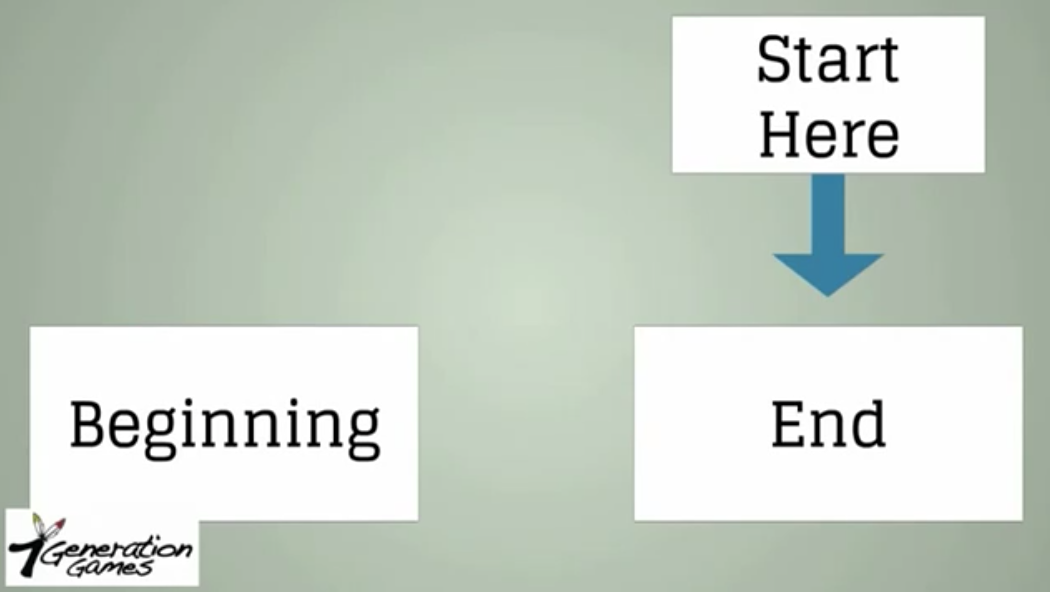 Problem-Solving Strategy:Start at the End
An Example
Problem-Solving Strategy:Start at the End
Devin
Sara
An Example
The problem that you are going to solve is:

What was the total cost of their lunch?
Problem-Solving Strategy:Start at the End
An Example
In this case, the information presented is the cost of Devin and Sara’s lunch.

Devin’s lunch $5
Sara’s lunch $7



The question that you are trying to answer or the problem that you need to solve is: 

What was the total cost of their lunch?
Problem-Solving Strategy:Start at the End
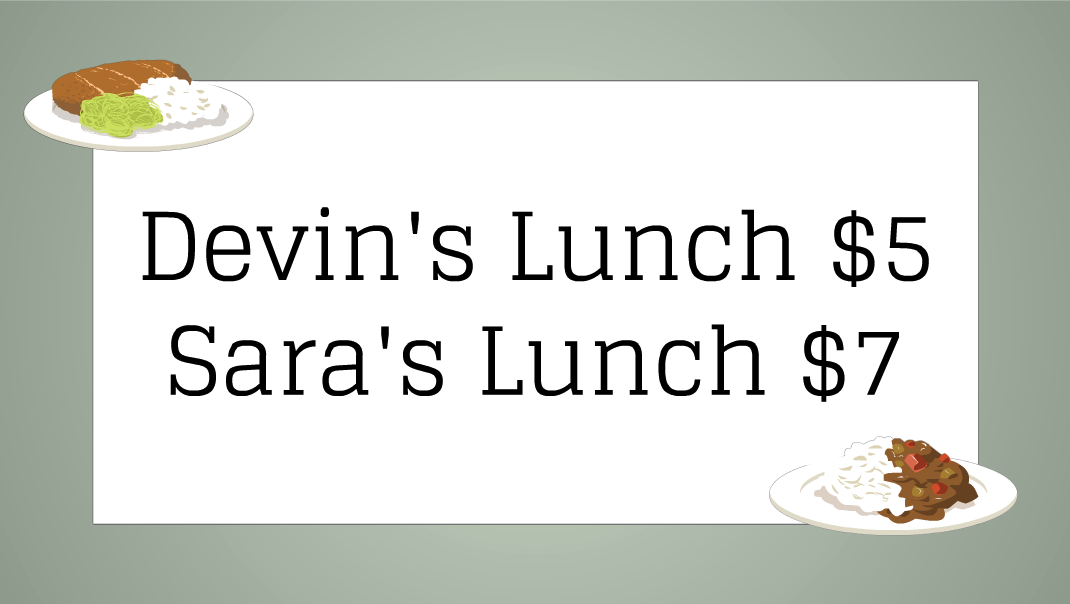 An Example
Problem-Solving Strategy:Start at the End
We take the information given: 
$5 + $7 = $12


			The total cost of lunch
An Example
Problem-Solving Strategy:Start at the End
A Harder  Example
Devin
Margot
Sara
Devin and Sara’s friend Margot joins them for lunch.
Here’s our problem:

Devin, Sara and Margot went to lunch. Devin’s lunch cost $4. Sara’s lunch cost $6 and Margot’s lunch cost $8. When the bill came, the friends decided to split it evenly three ways and each pay the same amount. How much should each person pay?
Problem-Solving Strategy:Start at the End
A Harder  Example
Let’s go directly to the end: 


How much should each person pay?


That’s the question that we need to answer.
Problem-Solving Strategy:Start at the End
A Harder  Example
Again, 
1. Presented with information.
Problem-Solving Strategy:Start at the End
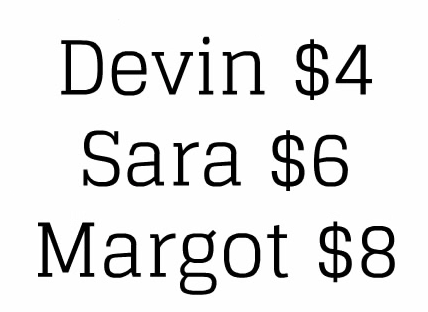 A Harder  Example
We are given the cost of each friend’s lunch and that they want to split the check evenly – 3 ways.
Problem-Solving Strategy:Start at the End
And,
2. Asked to answer a question related to the information. 

The last part of the problem is the question that we have to answer.

How much should each person pay?
A Harder  Example
Problem-Solving Strategy:Start at the End
This is a two step problem.


First, add the cost of each person’s lunch together. 

$4 + $6 +$8 = $18
A Harder  Example
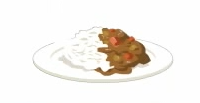 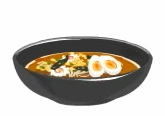 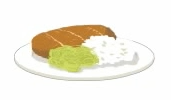 Problem-Solving Strategy:Start at the End
Always make sure that you’re answering the question at the very end of your problem. That’s important!


Final Answer?
$18
A Harder  Example
Problem-Solving Strategy:Start at the End
Always make sure that you’re answering the question at the very end of your problem. That’s important!


Final Answer?
$18
A Harder  Example
That doesn’t answer the question being asked. There’s still one more step.
Problem-Solving Strategy:Start at the End
We started at the end to find the question that needed to be answered. That question will help us focus in on the right answer.


What we need to answer to solve the problem:

How much should each person pay?
A Harder  Example
Second step:
Problem-Solving Strategy:Start at the End
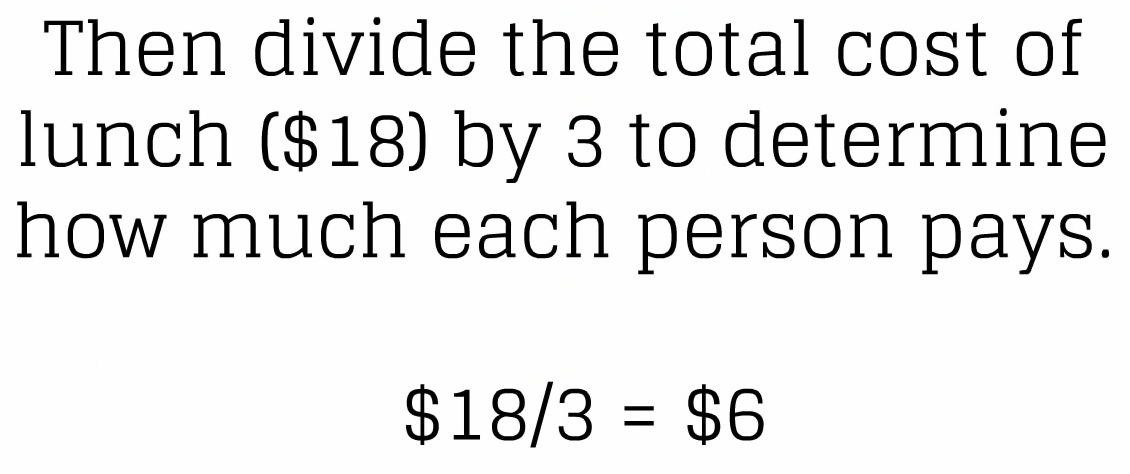 A Harder  Example
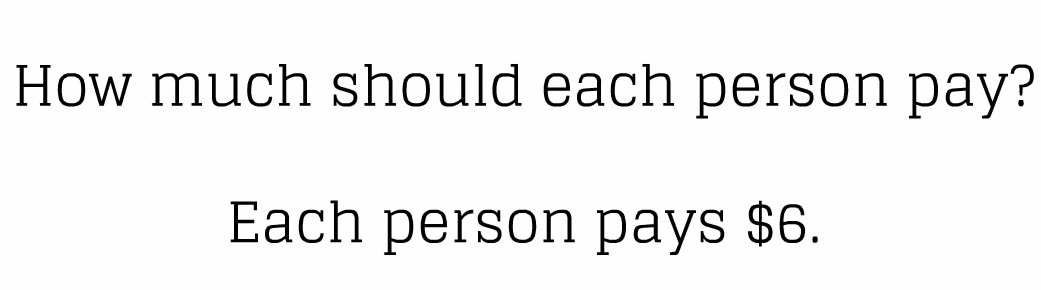 Problem-Solving Strategy:Start at the End
Tip #1

When you’re done, go back to the end and make sure you’ve answered the question the problem asks.
Two More Tips
Problem-Solving Strategy:Start at the End
Tip #2

To determine what you need to answer in a word problem:
Look for the sentence in the problem that ends with a question mark.
Two More Tips
Problem-Solving Strategy:Start at the End
Visit                       at 

www.7generationgames.com
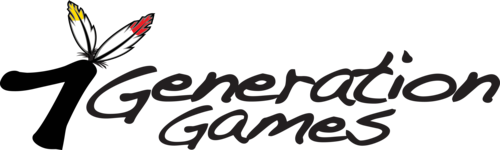